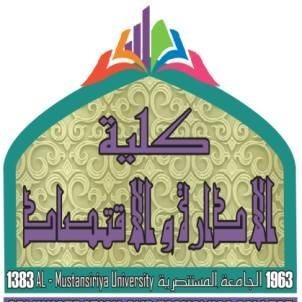 وزارة التعليم العالي والبحث العلمي                                                              الجامعة المستنصرية                                                                     كلية الإدارة والاقتصاد / أدارة الاعمالالدبلوم العالي في التخطيط الاستراتيجي
تخطيط السيناريو
(مفهوم وأهمية – أهداف وعناصر – اللاتأكد البيئي وتخطيط السيناريو)
بأشـراف
أ.د. مهــا عــارف العزاوي
المقدمة
تواجه المنظمات عامَةً سواء أكانت في القطاع الحكومي أم الخاص تعقيدا في بيئتها الخارجية العامة وما تحتويه من متغيرات سياسية، اقتصادية، اجتماعية، وتكنولوجية، مما يؤدي إلى ضعف الانسيابية في أدائها الاستراتيجي وان مدى إدراك حركية وتعقيد البيئة الخارجية للمنظمة من جهة والقدرة على وضع استراتيجيات تلتمس ما أمكن من أبعاد هذه البيئة وتذليل تحدياتها من جهة أخرى يعتمد على ممارسة المنظمات للتفكير الاستراتيجي.
ومن هذا المنطلق فأنَ من أهم الأساليب النوعية الفاعلة في تنشيط التفكير الاستراتيجي هو أسلوب السيناريوهات وبالرغم من ذلك هي الأخرى (السيناريوهات) مازالت ممارساتها محدودة جداً أو نادرة.
إن السيناريوهات أسلوب يمنح المنظمة القدرة والمرونة في التعامل مع معطيات البيئة ذات التعقيد العالي ويدعم قراراتها الاستراتيجية ويحسن من عملية اتخاذها للقرارات والسيناريوهات هي أداة للتعلم الاستراتيجي بدلالة ما تفرزه أذهان المسؤولين المكلفين بصياغتها وما تكشفه البيئة الخارجية للمنظمة من أحداث ومتغيرات.
مفهوم واهمية تخطيط السيناريو
إن تخطيط السيناريو هو مدخل لتوليد الاستراتيجيات يفترض درجة عالية من الغموض في عالم الاعمال، وكان له جذور مرتبطة بالتخطيط العسكري بعد الحرب العالمية الثانية وخصوصاً منذ تاريخ تطبيقات الاعمال في بداية السبعينيات عندما تم استخدامه من قبل شركة (General Electric) كما كان من أشهر تطبيقات السيناريو هي التطبيقات التي مارستها شركة (Shell).
أن تخطيط السيناريو هو أسلوب للتعلم ولمعرفة المستقبل من خلال فهم طبيعة وأثر أهم القوى الدافعة غير المؤكدة في عالمنا، وهو عملية جماعية تشجع على تبادل المعرفة وتطوير الفهم المعمق للقضايا المهمة حول مستقبل منظمات الاعمال.
في حين عرف (Note,2009) تخطيط السيناريو على انه (تقنية مستقبلية تستخدم في التحليل والتخطيط الاستراتيجي المتوسط الى بعيد الأمد ويستخدم لتطوير استراتيجيات وسياسات قوية ومرنة ومتجددة) 
اما (Mackey,2009) فقد عرف تخطيط السيناريو بأنه (عملية تعتمد عليها الكثير من الشركات بشكل مكثف لمساعدتها بالبحث حول مواضيع مرتبطة بأعمالها مثل الانكماش التجاري).
إن تخطيط السيناريو غالباً ما يجري في ورش عمل على مستوى المدراء التنفيذين والخبراء الفنين وقادة الصناعة والهدف من ذلك بالطبع هو تجميع مدى واسع من وجهات النظر لوضع السناريو في ضوء أكثر التوقعات احتمالاً.
تحديد الأمور الحرجة وغير المتأكد منها
بناء السيناريوهات ومناقشتها
اختيار دوافع التغيير
الإعادة والتكرار بشكل منتظم
أمثلـة عن أسباب المراجعة: البنية التحتية وفرص التحفيز وتغير بكلفة رأس المال وظهور تكنولوجيا جديدة للمنافسين
أمثلـة عدم التأكد: البنية التحتية وظهور المنافسة وخصائص المخاطرة المتعلقة بالزبون والمجهز
أمثلـة الأسئلة: كيف سنتجاوب إذا تغيرت كلفة رأس المال وكيف سنغير بصمة التصنيع إذا تم تغيير القوانين الصناعية
امثلـة الدوافع: الاقتصادية والسياسية وتوجه الزبون وتوجه المجهزين والتكنولوجيا
المبيعات لا تعتمد على التنبؤ.
الاخذ بنظر الاعتبار محركات السوق الكلية والجزئية بين وحدات الاعمال والشركات
تجميع المدخلات من اقسام مختلفة.
تحدي الفرضيات.
توظيف العملية للمنتجات والأسواق الجديدة.
بناء سيناريوهات متعددة ولأسوأ الحالات.
التضمين للتمويل وفرق وحدات الاعمال.
استخدام افاق زمنية متعددة مثلاً (10،5،3) سنوات.
مراجعة العمل بشكل منتظم.
استعمال أفضل البيانات المتوفرة والتي تتلاءم مع المستقبل.
شكــل: الإطار النظري لعملية تخطيط السيناريو
أهمية تخطيط السيناريو
1- ان تخطيط السيناريو هو الأداة التي يمكنها الدفع بأتجاه تخيل مستقبل مختلف وممكن ولكن من اجل تطبيق تخطيط السيناريو فلا بد من إعتماد أسلوب التفكير النظمي بدلاً من أساليب التفكير الاعتيادية.
2- يساند الإدارة الاستراتيجية في رؤية المستقبل القريب والبعيد وتحديد البدائل المحتملة من الاحداث والاتجاهات.
3- يساعد المنظمات على المعالجة الاستباقية للمشكلات حيث يهتم بالأبداع التطويري من خلال أمور تفصيلية وبإعتماد عبارات انشائية قوية وقياسات استراتيجية مصممة.
 
القواعد الأساسية لتخطيط السيناريو الناجح 
تستند إجراءات تخطيط السيناريو الناجح الى معرفة القواعد الأساسية الاتية: (العبادي،2009)
1- الفرضيات والمعايير التنظيمية للشركة.
2- السياسات والهيكلية.
3- تجنب محاولات المداراة أو المجاملات عند رصد كافة المتغيرات لجعل بيئة تطبيق السيناريو مفتوحة وغير معرضة الى أي تهديد أو نقص أو إحراج.
أهداف تخطيط السيناريو
1- أشار (Yi & Sharma,2009) الى ان الهدف من تخطيط السيناريو هو وضع سيناريوهات محتملة تؤسس لدراسة ميدان صناعة مـا، وبشكل عام فإن السيناريوهات تتعامل مع التخبط والتعقيد في العالم الراهن للوصول الى مستقبل محتمل ناجح من الاحداث والتوجهات.
2- ورد في شبكة (MBA.COM) ان الهدف من تخطيط السيناريو هو انتاج قصص متنوعة من خلال استكشاف القوى الدافعة ذات التأثير الكبير والتي تتصف بدرجة عالية من عدم التأكد.
3- يوفر تخطيط السيناريو مجموعة من الروايات المتناقضة حول المستقبل تتضمن جميع العناصر كما متوقع لها من اجل بناء الحياة وعلى المستويات الثلاث (الشخصي، المؤسسي، البيئة العالمية والمحلية).
4- أكـد (Yi & Sharma,2009) أن الهدف من بناء السيناريو هو إعتماد منهجية خاصة تمثل مزيج يربط طرائق السيناريو التقليدية مع المواضيع الحديثة.
عناصر تخطيط السيناريو
يشير (العيسوي، 2000) الى وجود ثلاثة عناصر رئيسة لتخطيط السيناريو هي:
1- وصف الوضع المستقبلي المحتمل: وفي هذه الحالة نتحدث عن (سيناريو إستطلاعي) حيث يبدأ من معطيات واتجاهات عامة في محاولة لإستكشاف ما يمكن أن ينتج عن الاحداث والتصرفات ومـن ناحية أخرى قد يمثل وضع مستقبلي مرغوب وفي هذه الحالة نتحدث عن (سيناريو إستهدافي) نقطة بدايته تشمل مجموعة من الأهداف المحددة والتي ينظر اليها كصورة مستقبلية متناسقة.
2- وضـع مسـار أو مسارات مستقبلية: ويقصـد به وضع جدول زمني مترتب على ظاهرة معنية والتي تبدأ من وضع مستقبلي فعلي أو مفترض أو مرغوب به.
3- الوضـع الابتدائـي: وهو نقطة إنطلاق او مجموعة شروط أولية لكل سيناريو ومن الأهمية التميز بين نوعين من العناصر ضمن مجموعة الشروط الأولية للسيناريو:
الوقائـع: تعني حقائق الأوضاع الاقتصادية والاجتماعية والتكنولوجية والسياسية والتأثيرات الخارجية والاتجاهات السائدة بالإضافة الى الاتجاهات الجديدة.
الجهـات الفاعلة: وهي القوة الأكثر تأثيراً على صنع الاحداث سـواء كفعل أو كـرد فعل.
العوامل التي تؤثر على تنفيذ تخطيط السيناريو
هناك خمسة عوامل قد تؤثر على التنفيذ الناجح لعملية تخطيط السيناريو أشار اليها (Thomson,2006) وهي كالاتي:
1- تركيـز مدخل البحث.
2- مشاركة الرؤساء التنفيذيون في عملية تخطيط السيناريو.
3- دعم الرؤساء التنفيذيون للبرامج المتنوعة من خلال متابعة عملية تخطيط السيناريو الأصيل.
4- حجم ونوع المنظمة.
5- نمط السيناريو.
اللاتأكد البيئي وتخطيط السيناريو
ان تخطيط السيناريو الاستراتيجي يهدف اولاً وقبل كل شيء إلى فهم وإدراك المنظمات لحركية البيئة وتعقيداتها واحداثها التي تقع خارج سيطرة المنظمات وهذا بحد ذاته يعني قيادة واستثمار الفرص وتجنب المخاطر الاستراتيجية وقد أشار (Cann,2010 :4) أن أولى مخرجات تحليل السيناريو هو تقليص فجوة اللاتأكد البيئي وهو عادة ما يبدأ بتحليل القوى الموجه داخل وخارج المنظمة وهذا يعني تحليل الفرص والتهديدات وعناصر القوة والضعف لدى المنظمات ولجميع السيناريوهات التي ترغب المنظمة تحقيقها مستقبلاً.
وللسيناريو الاستراتيجي دور مهم وجوهري في محاكاة مستوى اللاتأكد البيئي من خلال تحليل وتشخيص وتعريف الخصائص البيئية في القوة الموجهة ونقاط التفاعل بين المنظمة وبيئتها، فهو يحدد نمط وطبيعة الاستجابة الاستراتيجية لحالات اللاتأكد.
 ولا يقف أداء السيناريو عند تقليص فجوة اللأتاكد، بل في كونه يحدد الافتراضات الأساسية ويشكل النماذج الذهنية لمتخذي القرارات الإستراتيجية، فهو الذي يحدد ما يجب القيام به للبقاء والازدهار فضلاً على انه الأساس في عملية التقويم والرقابة الإستراتيجية وفي الكشف عن الفرص والتهديدات والبدائل الإستراتيجية والقوى الموجهة التي تشكل في النهاية النتائج المرغوبة.
جدول: اللاتأكد والاستجابة الاستراتيجية
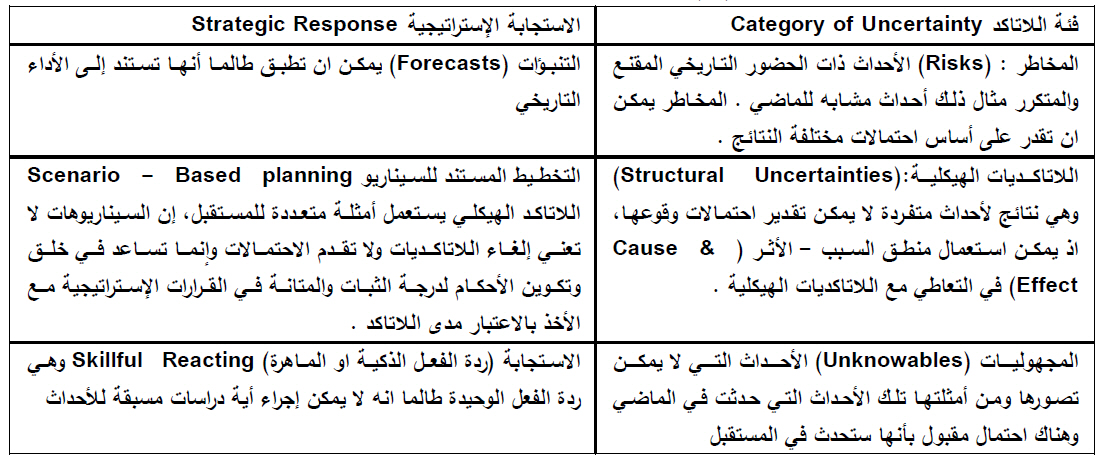 المصادر:
1- منهل، محمد حسين والعبادي، هاشم فوزي (2014): السيناريو الاستراتيجي التخطيط والبناء والتنفيذ، الرضوان للنشر والتوزيع، عمان، الأردن.
2- الحدراوي، حامد كريم ومحمد، منتظر جاسم (2013): العلاقة التفاعلية بين عوامل نجاح تخطيط السيناريو الاستراتيجي ومؤشرات اداؤه وأثرهما في الإدارة الفاعلة للازمات، مجلة الغري للعلوم الاقتصادية والإدارية، العدد 29، المجلد 8، جامعة الكوفة، العراق.